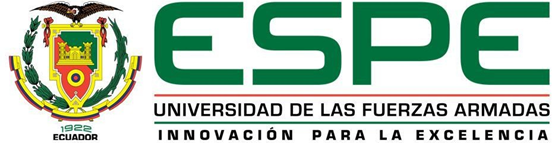 DEPARTAMENTO DE CIENCIAS ECONÓMICAS, ADMINISTRATIVAS Y DE COMERCIO
 
CARRERA DE INGENIERÍA EN COMERCIO EXTERIOR Y NEGOCIACIÓN INTERNACIONAL
 
 
TEMA: “EXPORTACIÓN DE LAS ARTESANÍAS DE TAGUA DE LA SUBPARTIDA ARANCELARIA NACIONAL 9602.00.90.00 Y SU AFECTACIÓN EN LA BALANZA COMERCIAL, PERÍODO 2011-2018”
 
AUTOR: FRANCIS DAMIÁN MORALES CÁRDENAS
DIRECTOR: ING. Á. RAMIRO LEGARDA RIERA MIB.
EL PROBLEMA
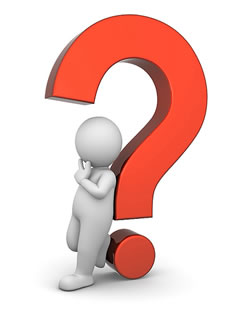 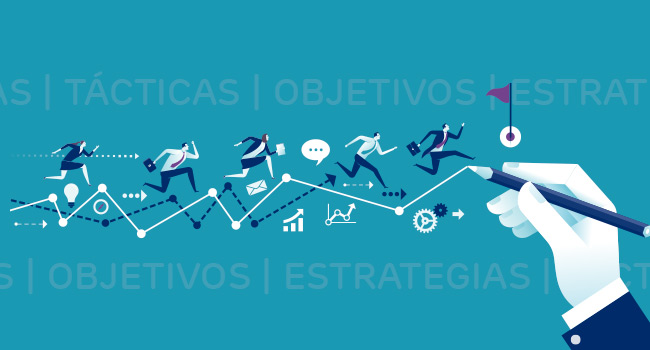 DETERMINACIÓN DE VARIABLES
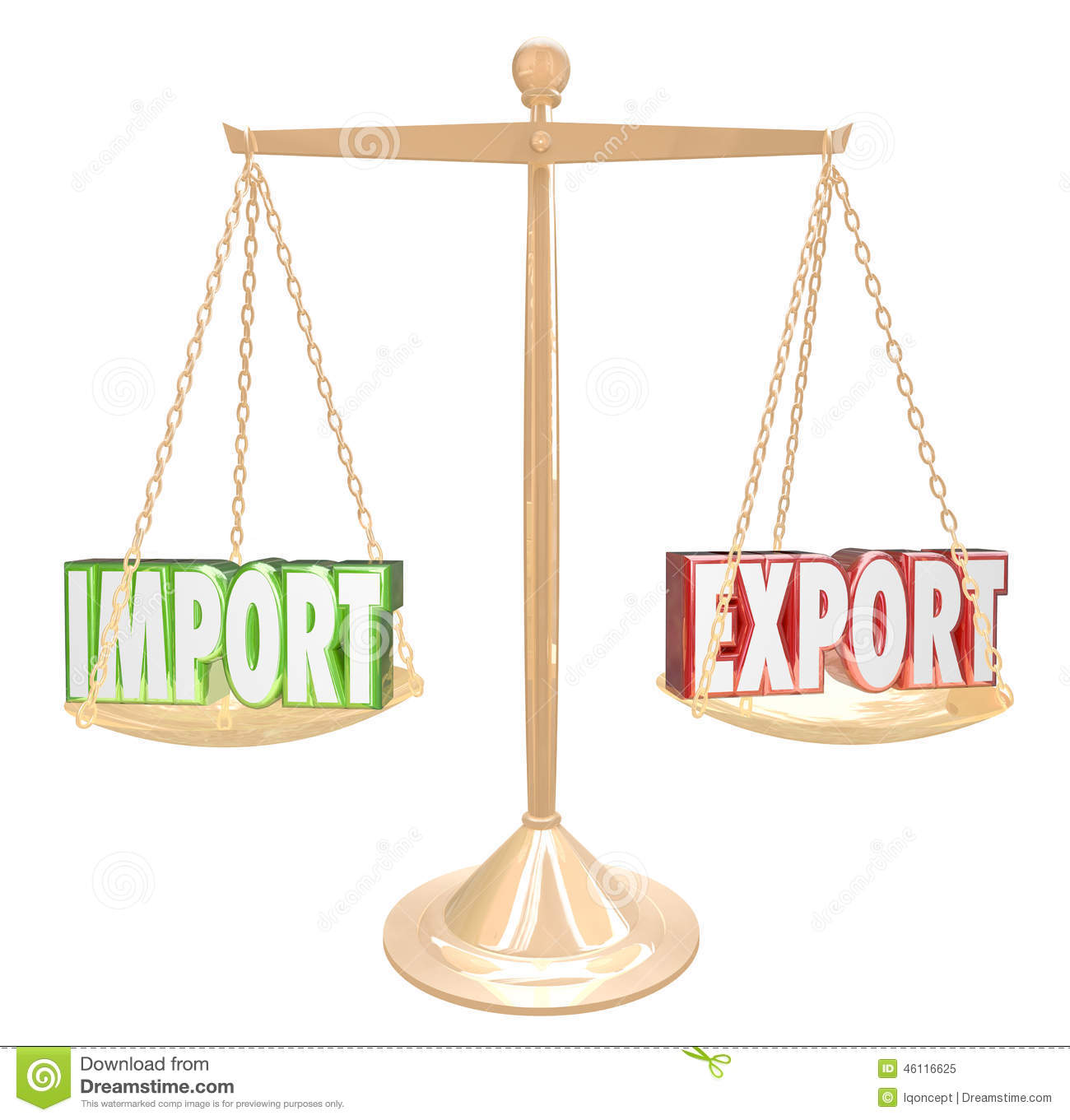 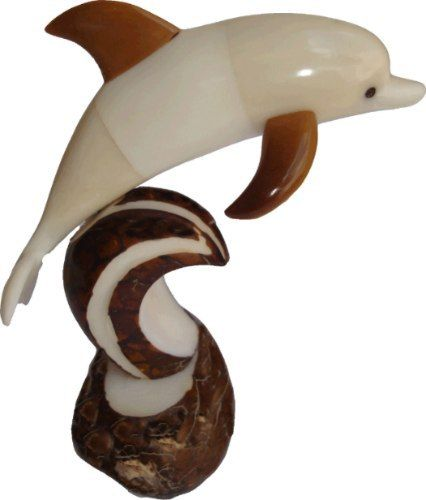 HIPÓTESIS
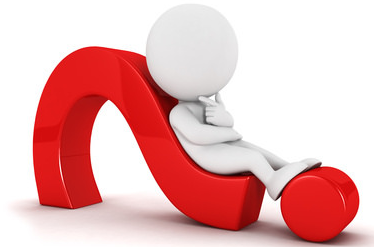 METODOLOGÍA
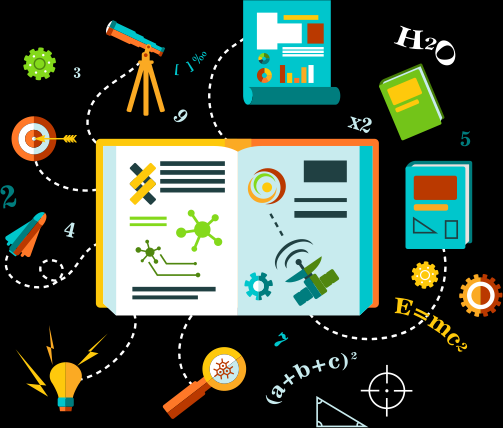 MARCO TEÓRICO
Autores:
Martín de Azpilicueta (1492-1586).
Tomás de Mercado  (1525-1621).
Willian Petty (1623-1687).
Teoría del Mercantilismo
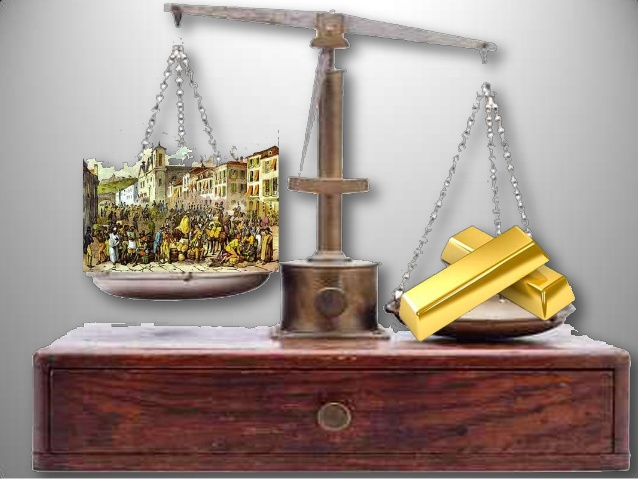 MARCO TEÓRICO
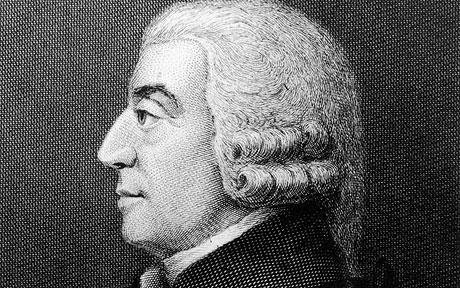 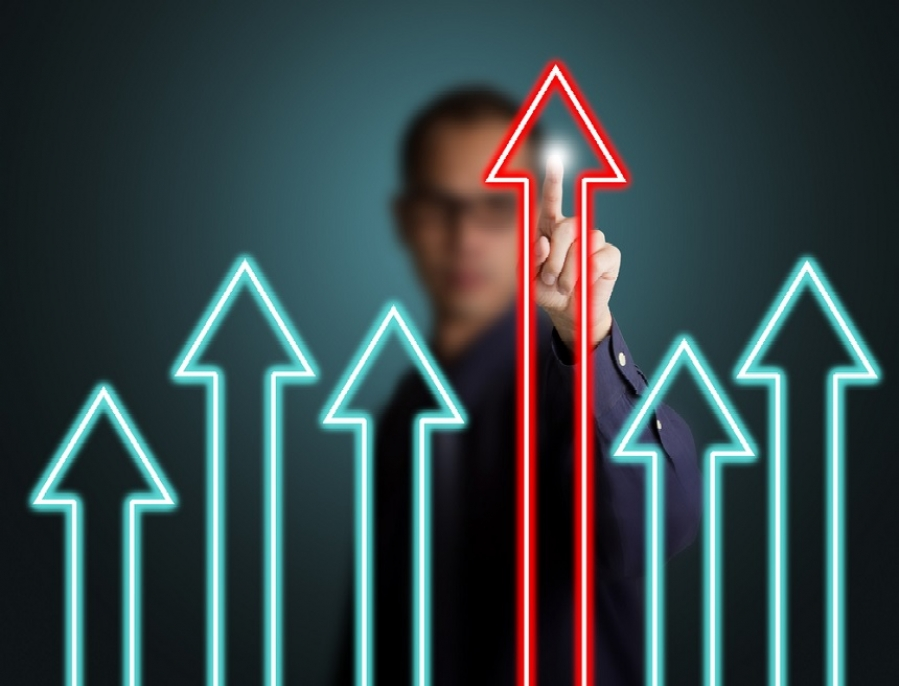 MARCO CONCEPTUAL
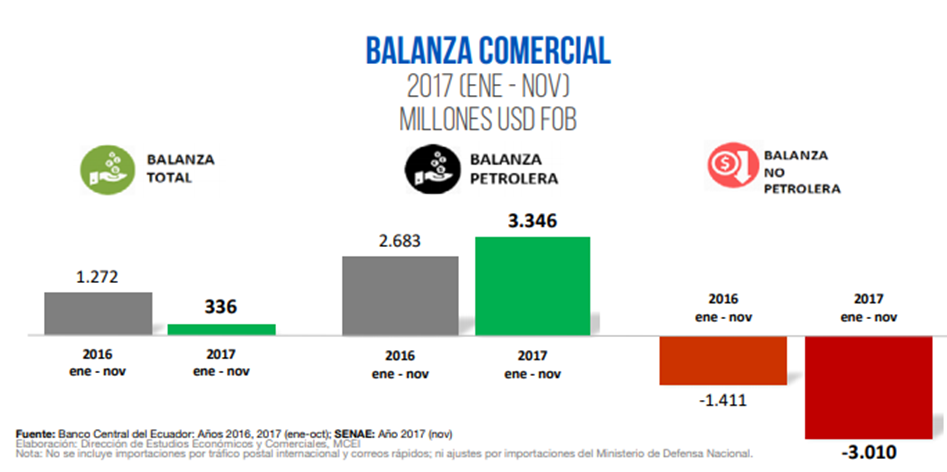 LA TAGUA
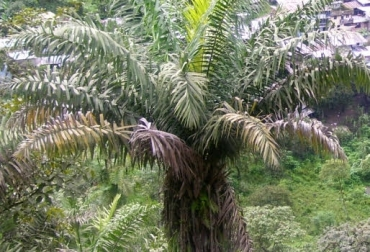 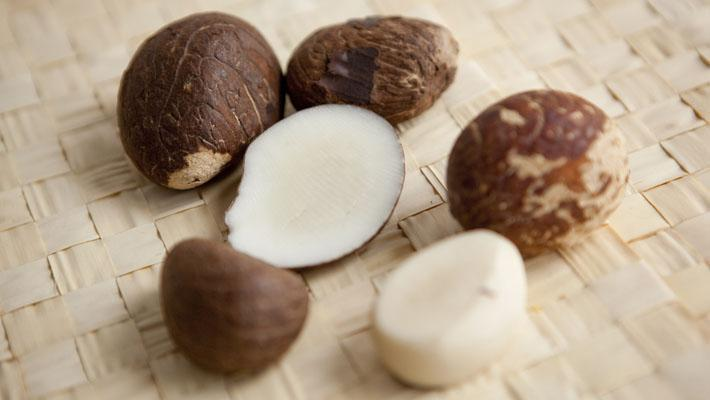 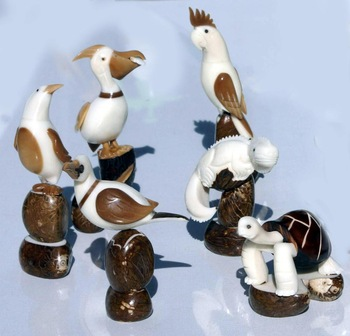 EXPORTACIÓN DE ARTESANÍAS DE TAGUA
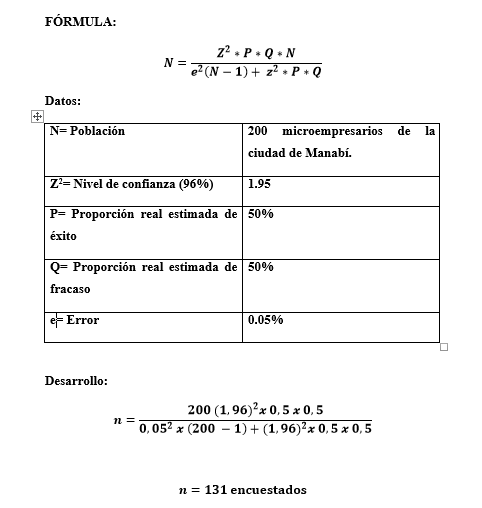 ENCUESTA
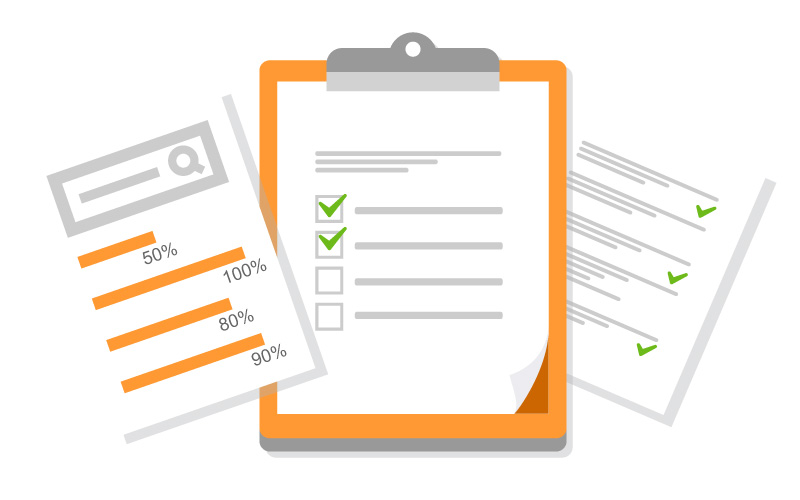 RESULTADOS
2. ¿Cuáles son los principales problemas que enfrenta su negocio?
1. ¿Como considera la situación de su negocio en los últimos años?
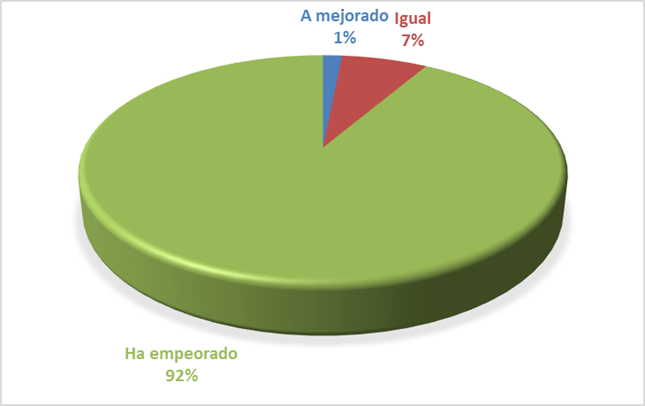 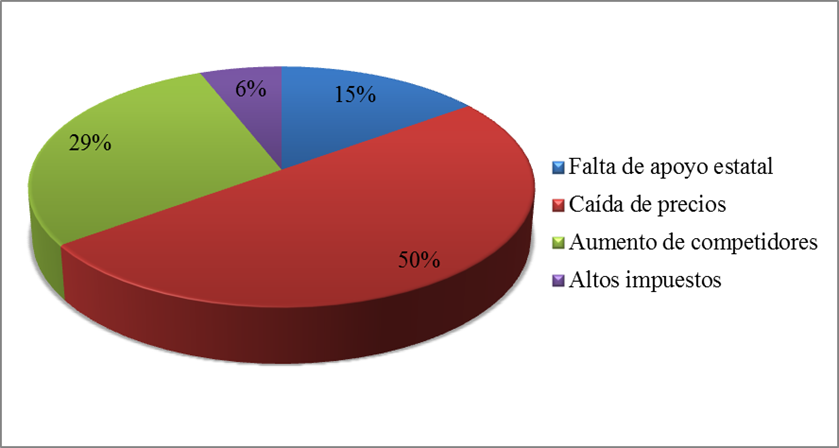 RESULTADOS
3. ¿Cuál es el destino principal de su producción?
4. ¿ En que estado exporta sus productos?
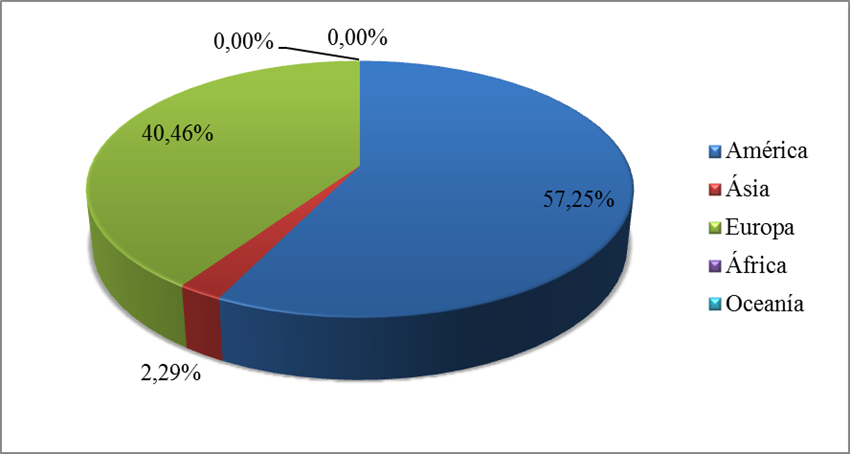 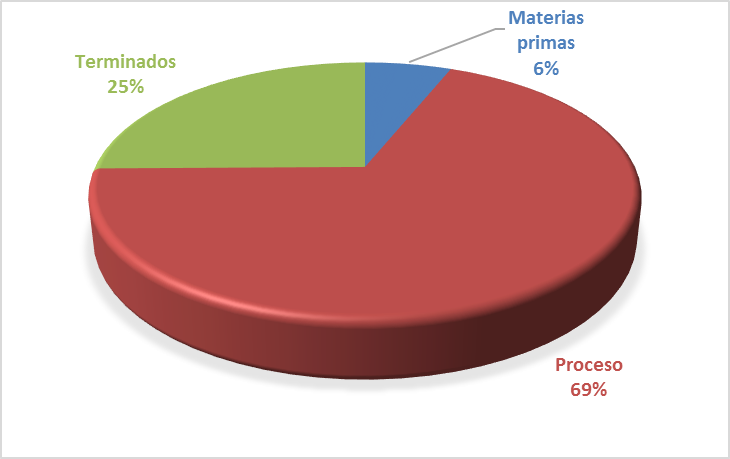 RESULTADOS
5. ¿Cuantas personas trabajan en su empresa?
6. ¿Cuál es el fin de sus productos exportados ?
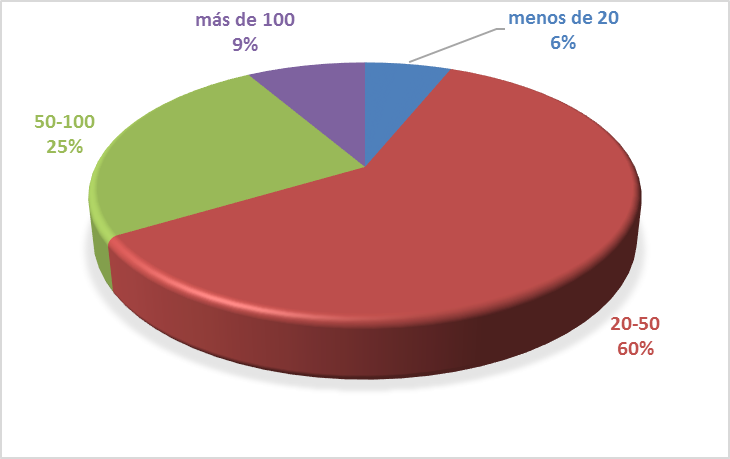 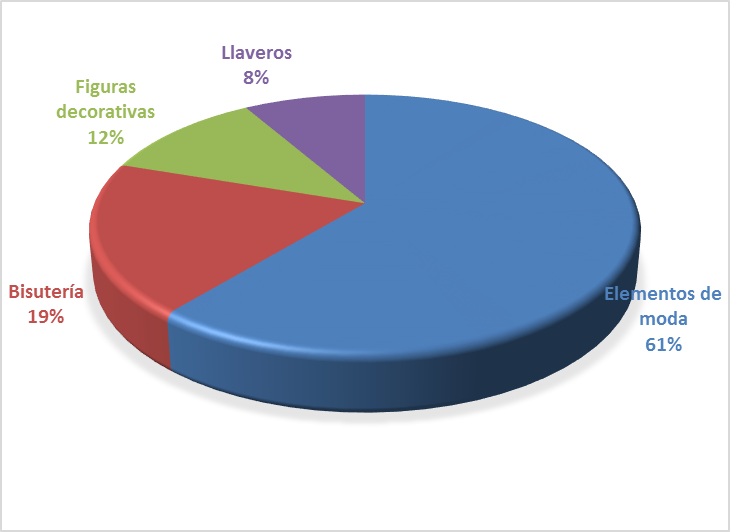 RESULTADOS
7. ¿Cuenta con tecnología para el desarrollo de sus productos?
8. ¿Que estrategias utiliza para promocionar sus productos?
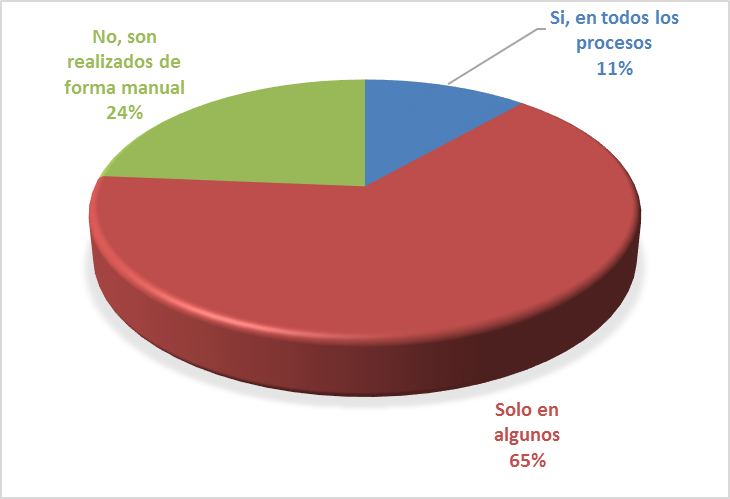 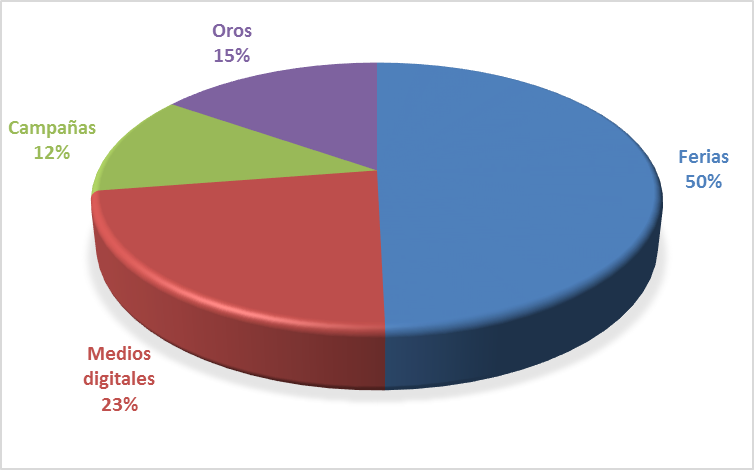 RESULTADOS ÁNALISIS BANCO CENTRAL
Fuente: Banco Central del Ecuador
OFERTA Y DEMANDA A NIVEL MUNDIAL
DEMANDA TOTAL DE TAGUA
OFERTA TOTAL DE TAGUA
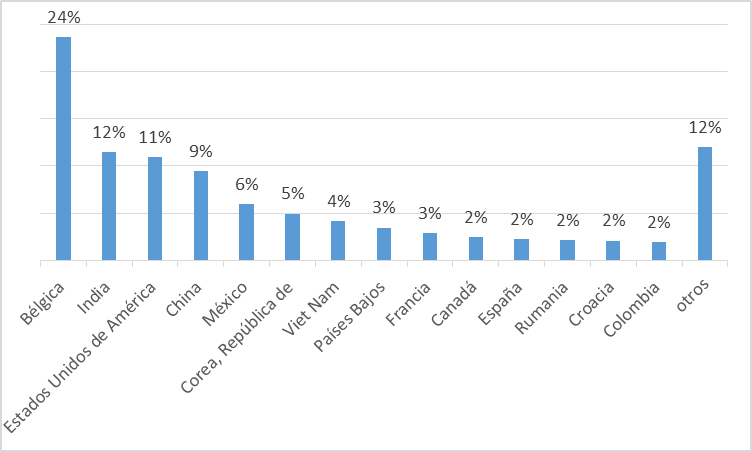 Fuente: Banco Central del Ecuador
DATOS PARA EL MODELO ESTADÍSTICO
PRUEBA DE HÍPOTESIS
RESULTADOS
RESULTADOS
Variación anual de la balanza comercial de tagua
RESULTADOS
Proyección de la balanza comercial de tagua
BALANZAS COMERCIALES
PERÍODO 2011-2018
HIPÓTESIS
Conclusiones

Se determina que la exportación de artesanías de tagua incide de manera positiva en la balanza comercial.

La situación del sector exportador de tagua se ve afectado por una disminución de sus volúmenes de ventas, debido a presencia de competidores regionales como Perú, Colombia, México, mientas que a nivel mundial se tiene por competencia a países como Bélgica, la India y Estados Unidos.

El producto exportado en su mayoría está en proceso de fabricación y se lo destina para accesorios de moda como botones. 

La exportación de artesanías de tagua tuvo un impacto positivo pero insignificante en el PIB del Ecuador, período 2011-2019 

Estados Unidos y Francia son los principales productores de tagua, abarcando un 64% y 18% del total de la producción a nivel mundial.
Recomendaciones

El gobierno ecuatoriano debe incentivar a los productores de artesanías hechas a base de tagua a incrementar las exportaciones tanto de la materia prima como del producto terminado. 

Desarrollar la producción a gran escala de artículos elaborados con tagua, con la finalidad de abaratar sus costos y poder ser más competitivos frente a productos ofertados por países competidores.

Fomentar y diversificar la producción de artículos terminados, a fin de no verse limitados por la demanda del sector de la moda, sino que se pueda introducir en nuevos nichos de mercado como el de artículos para el hogar.

Realizar un estudio de mercados internacionales para adquirir nuevos clientes y potenciar las exportaciones de artesanías de tagua con la finalidad que su aporte en el PIB sea mayor.

El gobierno debe establecer acuerdos comerciales con Estados Unidos y Francia para que nuestro país pueda proveer productos hechos de tagua con el fin de obtener un incremento potencial en las exportaciones.